IEB5049 - Fiscalidade no Brasil: Colônia e ImpérioAula 5 - A tributação na economia açucareira. Seminário.
Bibliografia

LENK, Wolfgang. Fiscalidade e administração fazendária na Bahia durante a guerra holandesa. História Econômica & História de Empresas, 13(2), 2010, p. 53-78.
SILVA, Daniele F. da. Colonialismo e Fiscalidade na capitania de Pernambuco (1770-1793). Dissertação de Mestrado. Universidade Federal de Pernambuco, 2011. Capítulo III.
Marcas do período
Centralização fiscal (a partir de 1727): transferência de competências tributárias das Câmaras para as Provedorias.

Avanços no controle fiscal e na contabilidade.

Frequentes atrasos nas folhas de pagamento.
Receitas
Tributos sobre:
Toda a produção (dízimo);
Consumo interno (taxas, subsídios, vintena);
Exportação;
Importação;
“Ofícios” (atividade administrativa).
Cerca de 80% provinham do açúcar.
Elevada vinculação a despesas: “todos esses impostos possuíam destino certo”. (P. 57)
O dízimo, principal fonte de arrecadação, servia para pagamento da folha civil e eclesiástica, além de servir na compra de miúdos (papéis, tintas, etc.) para a Fazenda Real. Já as taxas sobre o açúcar, tabaco, vinhos e aguardente eram utilizadas nas despesas militares. (P. 57)

->	Tributação direta e horizontal (sobre a produção) financiava a administração eclesiástica e civil; tributação indireta (sobre o comércio) financiava as forças militares.

Questão: em que medida a evolução das receitas influenciava o comportamento das despesas?
Os Dízimos
Imposto de um décimo incidente sobre toda a produção.

Um bom indicador do estado da atividade econômica. (SCHWARTZ, 1979, p. 154).

Suas estatísticas evidenciam a riqueza de Pernambuco em comparação com outras capitanias.
Subsídio do Açúcar
$060 réis por arroba de açúcar branco e $030 réis sobre o mascavado.

Dos valores arrecadados, se descontavam as propinas dos secretários e conselheiros.

Valor líquido usado para pagamento de despesas militares.
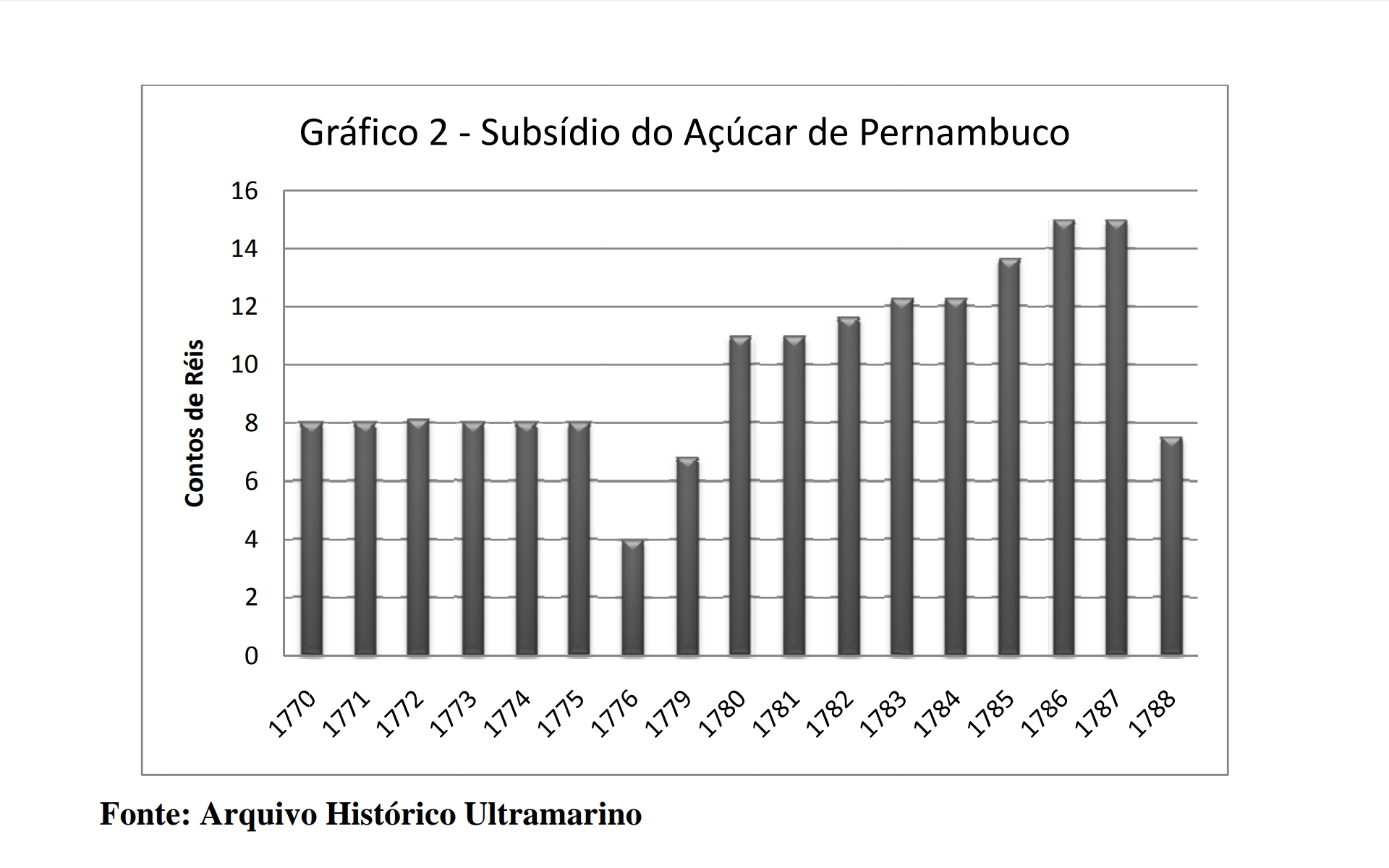 Outros impostos sobre o açúcar
$080 por caixa de açúcar e $040 por feixe exportado.

Valor do contrato dos $080 réis por caixa entre 1776 a 1778: 460$000 réis. (Correspondente a 5750 caixas exportadas)
Subsídio da Carne
Valor médio do contrato: $25 contos anuais.

Valor elevado em comparação a outras regiões, indicando robustez do mercado interno em Pernambuco.

Valor anual bastante estável, com aumento temporário entre 1786 e 1788.
Dízima da Alfândega
10% ad valorem sobre importados.

Principal imposto em potencial arrecadatório.

Contrato chega a atingir 65 contos anuais (1787).
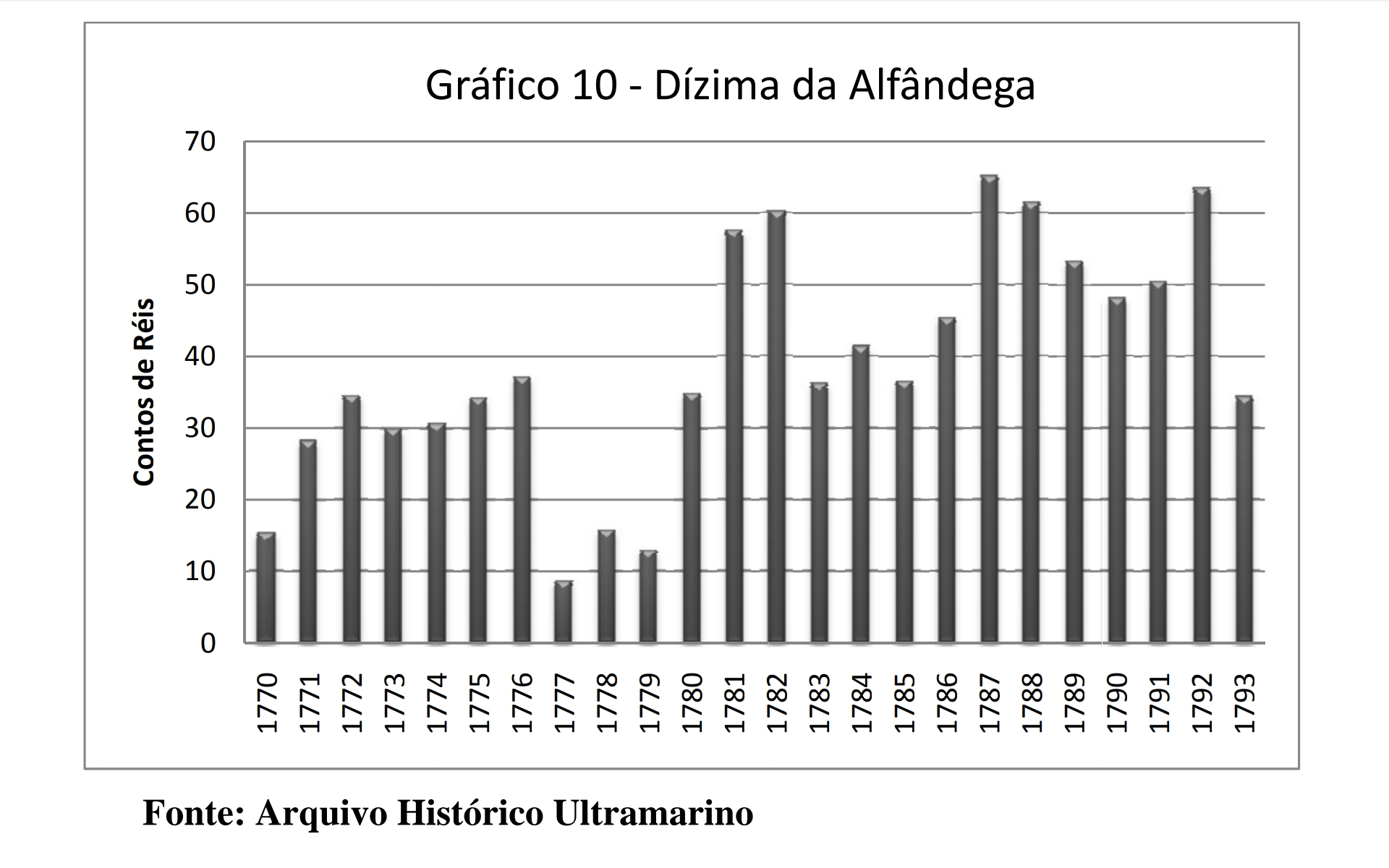 Outros tributos
Subsídio do tabaco
Gado de vento
Vintena do peixe
Passagem dos rios
Subsídio da aguardente da terra
Subsídios sobre vinhos e aguardentes importados
Impostos sobre escravos
Novos direitos dos ofícios
Imposto sobre as casas da ponte do Recife.
Foros sobre terras dadas por sesmarias
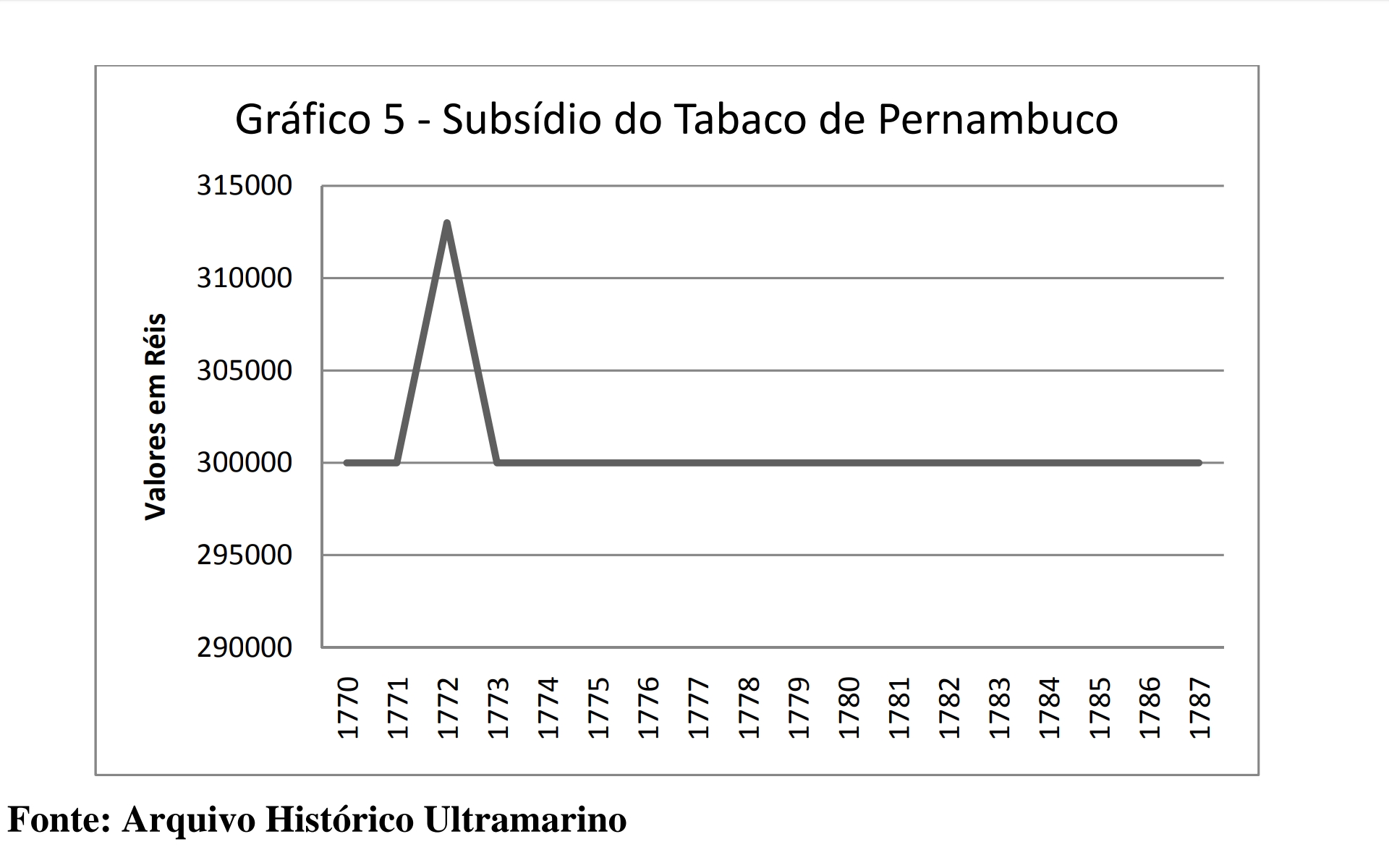 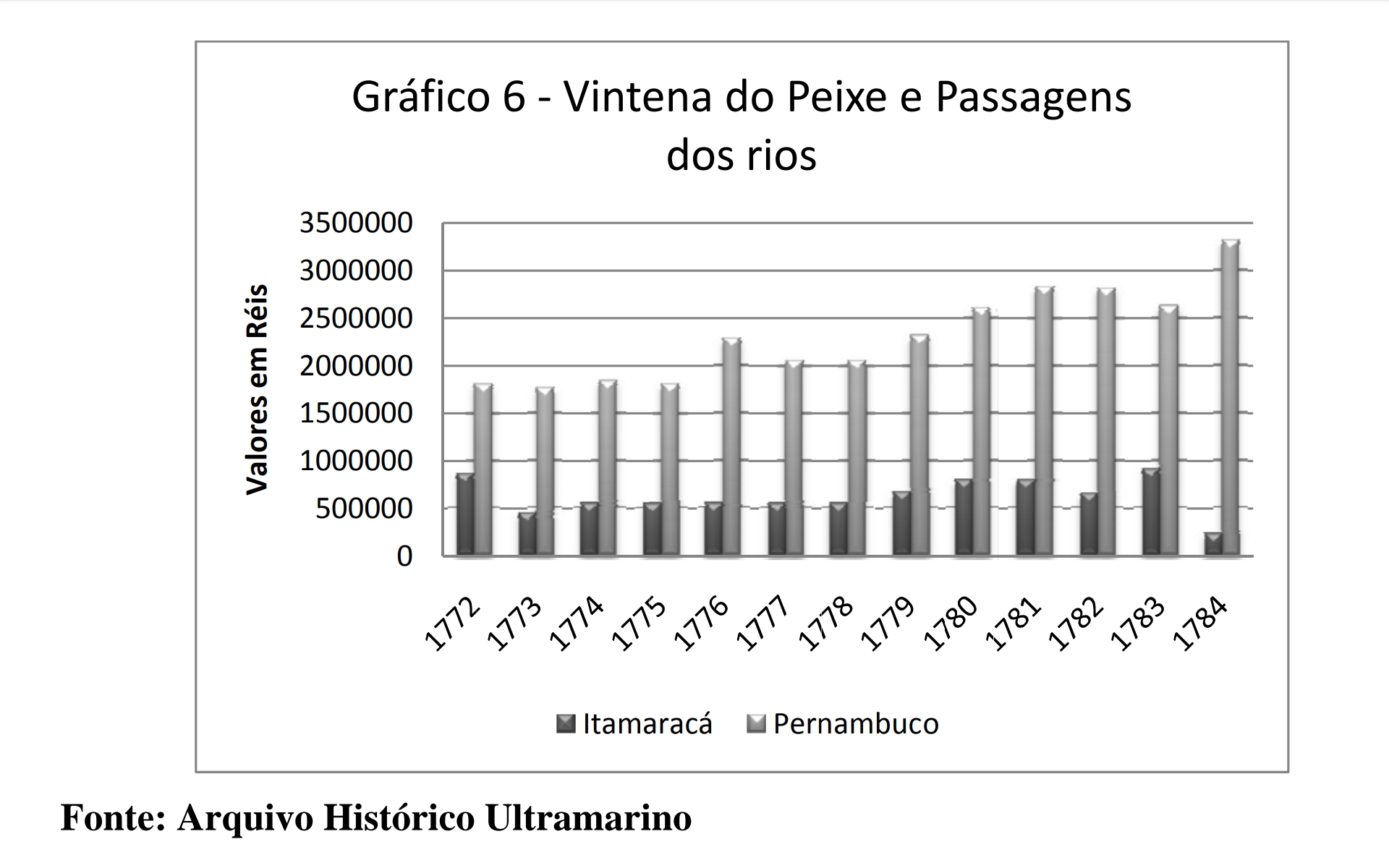 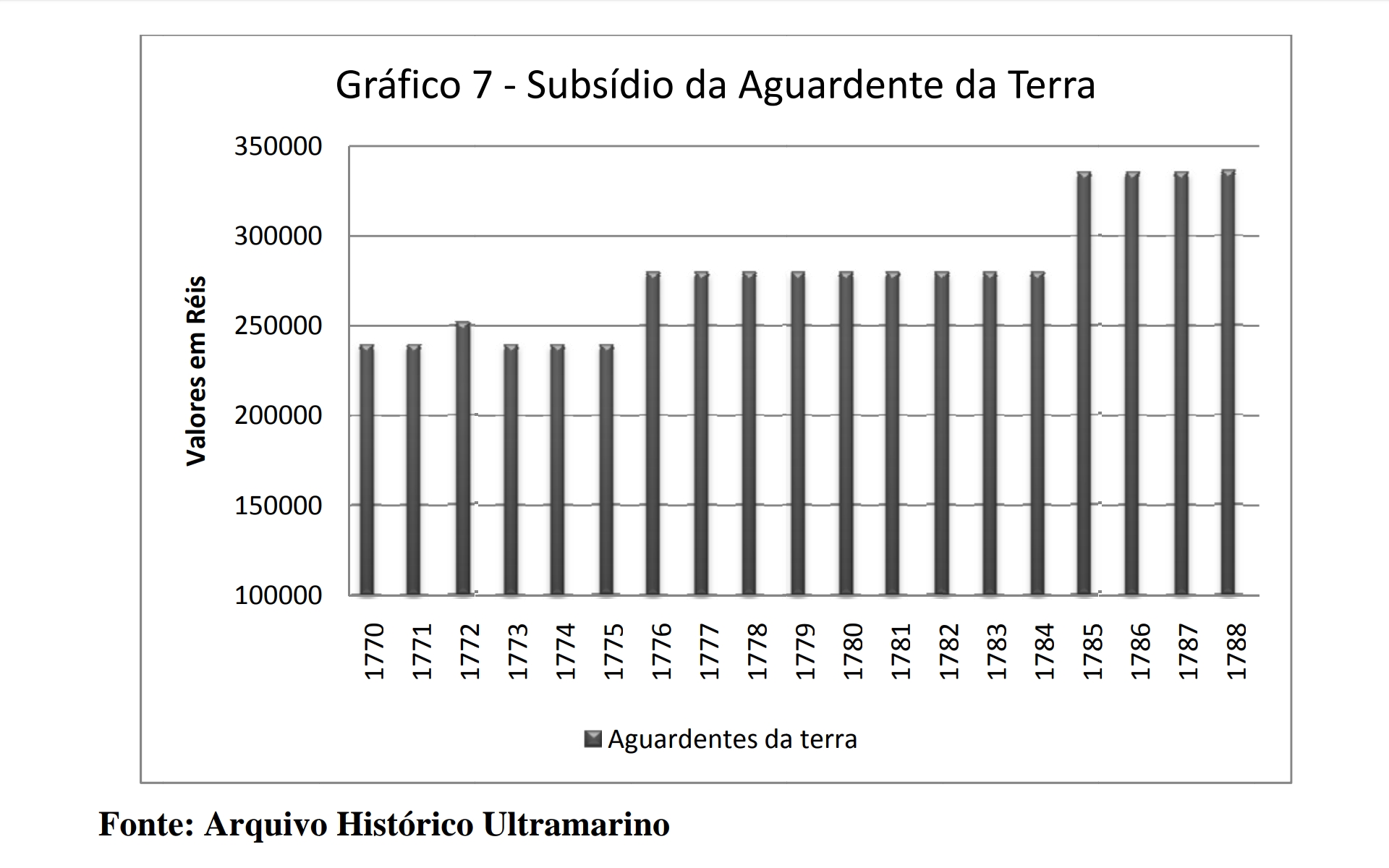 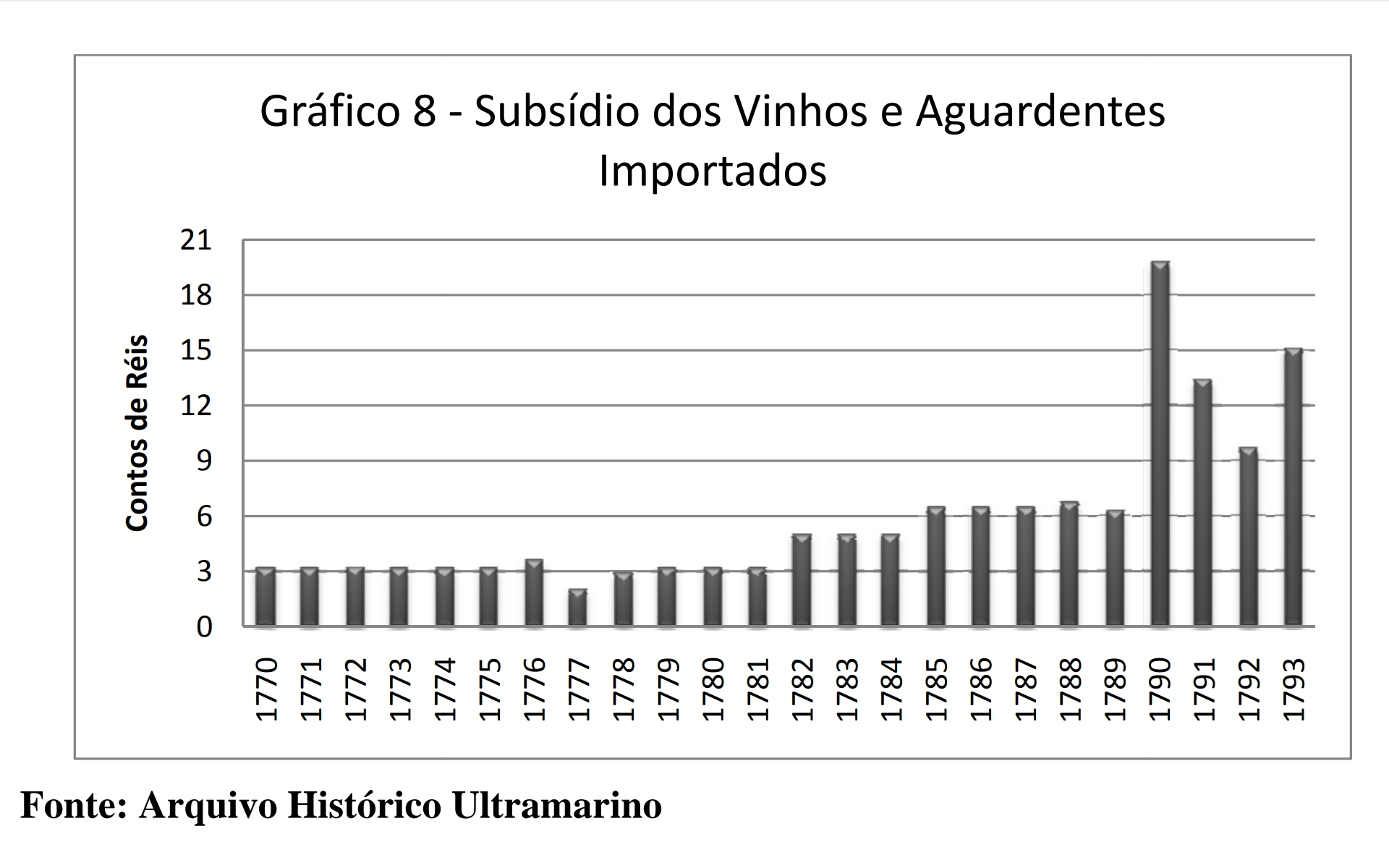 Despesas – Civil, Eclesiástica e Militar
Composição da despesa civil:
Remessa ao Erário Régio (48,1%)
Despesas na Ilha de Fernando de Noronha (6,2%)
Ordenados (15%)
Demais despesas de órgãos do governo (24,7%)
Despesas – Civil, Eclesiástica e Militar
Composição da despesa eclesiástica:
Côngruas (remuneração de clérigos) (94%)
Obras em igrejas (5%)
Extraordinária (1%)
Despesas – Civil, Eclesiástica e Militar
Composição da despesa militar:
Soldos (84%)
Extraordinária (7%)
Fardamentos (5%)
Fortificações (3%)
Munições e apetrechos (1%)
Fiscalidade e administração fazendária na Bahia durante a guerra holandesa
Com a guerra holandesa, necessidades de financiamento da defesa da Bahia impõe reorganização da fiscalidade.

Provedor-mor enfrenta isolamento político crescente e perseguições na capitania.

Sucessivas tentativas frustradas de fazer valer o regimento fiscalista: inadequação entre normas e realidade política.
Coroa muda de orientação em 1640: busca da acomodação política com as elites locais por meio da descentralização e da adoção da “suavidade” fiscal.

A correlação das forças políticas locais, presente no Senado da Câmara, passa a determinar a repartição social do ônus fiscal.

Resultados: profusão de benefícios discricionários; evasão fiscal generalizada dos ricos e poderosos; aumento da tributação indireta; regressividade crescente.
Ponto para reflexão: consequências (políticas, econômicas e distributivas) da fraqueza do poder central sobre a fiscalidade.

Paralelos com o presente.